Use cases discussion
Date: 2022-03-03
Authors:
Okan Mutgan, et al. (Nokia)
Abstract
Further discussion on
some use cases in Reference [1] (Use case 4.8)
some new use cases (Use case 1, Use case 2)
Slide 2
Okan Mutgan, et al. (Nokia)
Some use cases in Reference [1]
4.8 Infrastructure (home or enterprise): Probes are randomized, even to/heard by associated AP
A client that is using Local-ID MAC addresses could easily have an implementation that generates a new Local-ID MAC address for every Probe Request.  This could even apply to Probe Requests that are directed to the associated SSID, when the client would otherwise use a consistent MAC address for transmissions within an association.
If the client has this extreme (or approaching this extreme) of an implementation of MAC address randomization, it will have a strong impact on the infrastructure’s ability to making steering decisions for that client.
When attached to a multiple-AP infrastructure, if the client uses the stable MAC address when probing, the infrastructure can help steer the client across both APs and bands, to give the entire network better experience.  This could apply to both directed probes and broadcast probes, too.
Recommendations could be added to the Standard, to discuss the use of MAC addresses in scanning.  There are trade-offs to be considered for a client to balance privacy and providing information to the network that could improve user experience.  
It should also be noted that passive scanning is becoming more common, so reliance on identifiable probes for client steering has other problems, already.
Slide 3
Okan Mutgan, et al. (Nokia)
Some use cases in Reference [1]
=> Further discussion on user case 4.8 in reference [1]:
It’s true “It should also be noted that passive scanning is becoming more common, so reliance on identifiable probes for client steering has other problems, already.” 
But we need to note that the associated AP can send Beacon request frame to the associated STA to trigger an active scan (i.e making STA to send probe req frame) for steering purpose in practice.
Q: Do we really need the highlight note in this use case?
Slide 4
Okan Mutgan, et al. (Nokia)
Some New Use Cases – Use Case 1
The Administrator will allocate an account(SSID/password) to a new user (e.g. new employee) to access the network (e.g. company’s network) through a special AP based on the cellphone’s MAC address.
If there are not many STAs connected to AP, the system will turn off some APs to save power and to reduce interference.
In such environment,  (at least) one specific AP (as a controller) should
be always turned on, and 
monitor the probe request frame from STA
so that the system can immediately turn on the corresponding AP for relevant STA according to some criteria
This kind of mechanism is based on STA MAC Address in APs database.
The similar issue can be applied to the residential environment as well.
Slide 5
Okan Mutgan, et al. (Nokia)
Some New Use Cases – Use Case 1
Ex.
An employee can get access to all APs (AP1, AP2, AP3) because of full authorization.
A guest user can only get access to AP2 and AP3 because of limited authorization.
Different APs provides different services. For example, AP1 is an employee network (i.e. only employees can access), while AP2&3 are basic network (e.g. just browsing websites).
AP1 (SSID: Employee-1) - controller
AP2 (SSID: Guest-1) 
AP3 (SSID: Guest-2)
System Database
STA1 – MAC1
->“Employee”
System Database
????? – MAC2
->“?????”
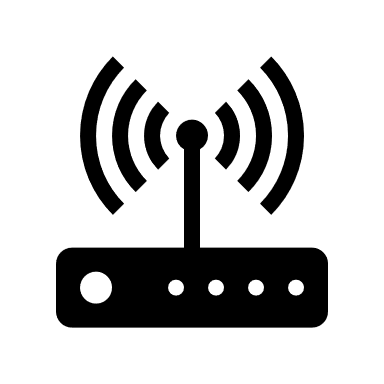 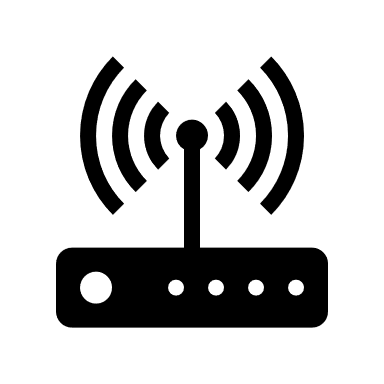 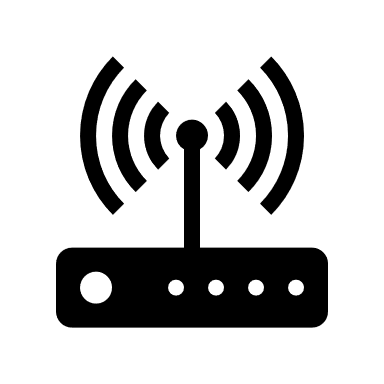 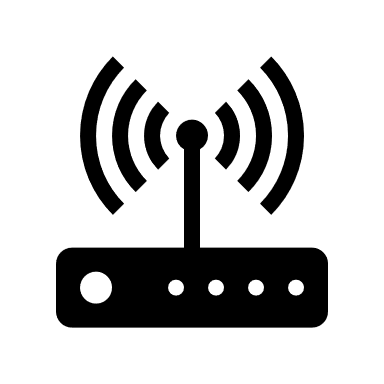 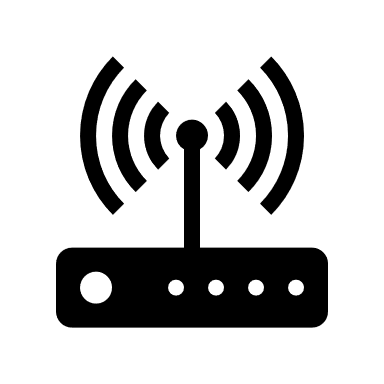 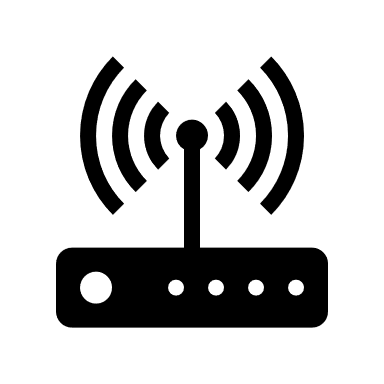 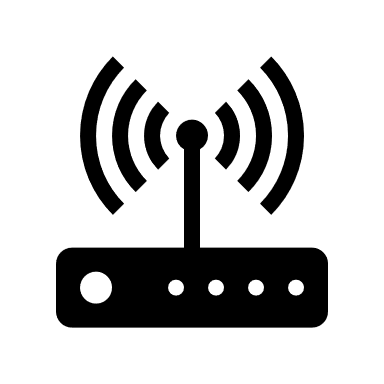 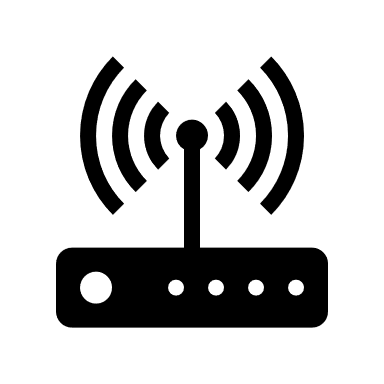 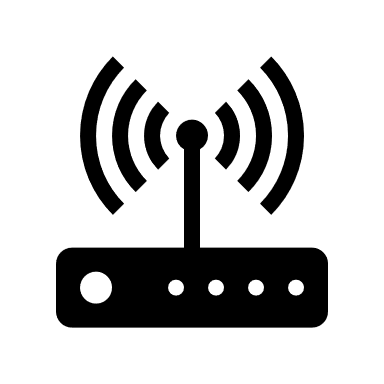 AP1
AP2
AP3
AP1
AP2
AP3
AP1
AP2
AP3
?
STA1 comes with a new MAC (random MAC), i.e. MAC2
AP1 does not recognize MAC2 
AP1 can not decide if STA1 is an employee or not
Therefore,  STA1 is regarded as guest and will not be allowed to access AP1 (employee network), even it is a real employee.
?
?
STA1 (An employee) associates with the network
AP1 saves the STA1 MAC1 in DB
AP1 (as a controller) builds a communication link for STA1
STA1 leaves
AP1 (as a controller) turns off AP2 & AP3 to save power and reduce interference
AP1 (as a controller) remains active
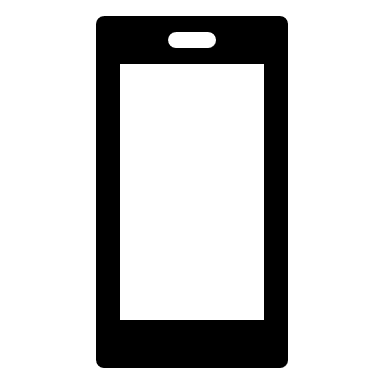 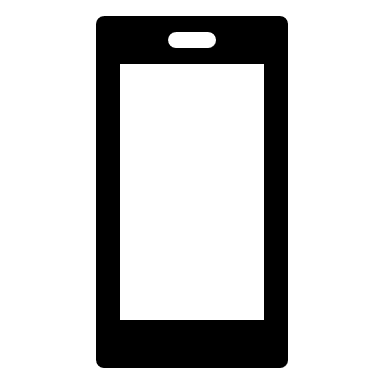 STA1(MAC1)
STA1(MAC2)
1st time Association
STA1 Leaves
2nd time Association
Slide 6
Okan Mutgan, et al. (Nokia)
Some New Use Cases – Use Case 1
Here, the problem is:
The AP1 can’t  identify the STA1 as a “known STA” (i.e. an employee)  in the probe request frame with the Random MAC address(RMA).
The corresponding AP (AP1 – SSID:Employee-1) can’t be enabled
STA1 might not be allowed to access the company’s network, since it’s MAC is not recognized in the DB.
Slide 7
Okan Mutgan, et al. (Nokia)
Some New Use Cases – Use Case 2
“Allow/deny MAC address list” feature is widely used in current AP products
The administrator can disable some active STAs by adding their current MAC address to the deny list:
AP rejects the auth/association request once the MAC address of requesting STA is in deny list.
Similarly, the administrator can enable some STAs by adding their current MAC address to the allow list:
AP only allows the STA with the MAC address that is in the allow list.
Slide 8
Okan Mutgan, et al. (Nokia)
Some New Use Cases – Use Case 2
Here, the problem is (Let’s assume the old MAC is MAC1, while the new MAC is MAC2):
Deny list case: the STA (that is in deny list because of MAC1) still can associate with the AP through MAC2 because MAC2 is not in deny list in the system.



Allow list case: the STA (that is in allow list with MAC1) can’t associate with the AP through MAC2 because MAC2 is not in allow list in the system.
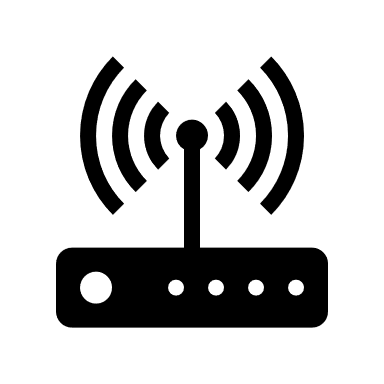 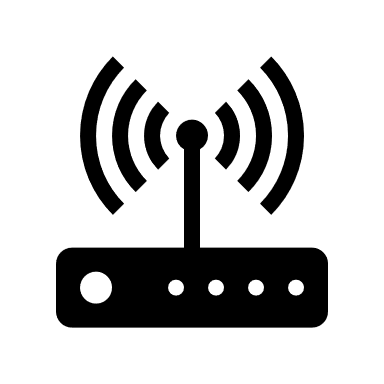 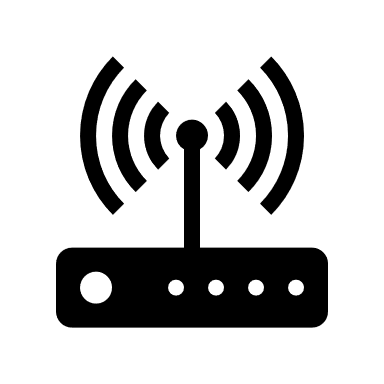 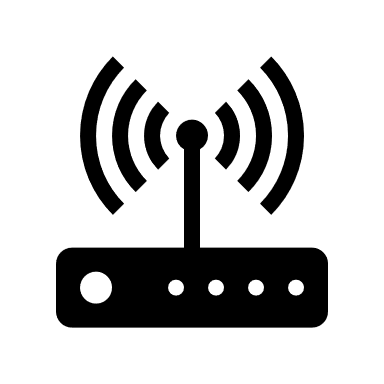 STA1 should not be granted access!
AP1
AP1
AP1
AP1
STA1 access DENIED because MAC1 is in “deny list”
STA1 access GRANTED because MAC2 is not in “deny list”
STA1 should be granted access!
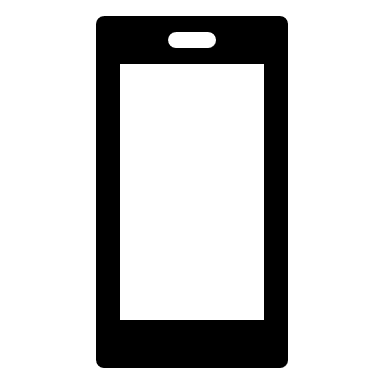 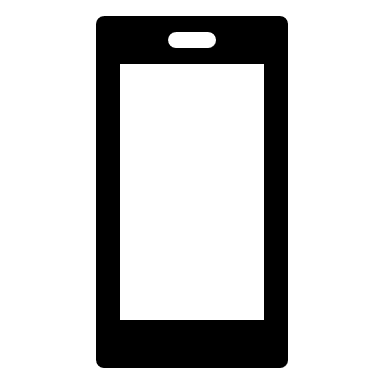 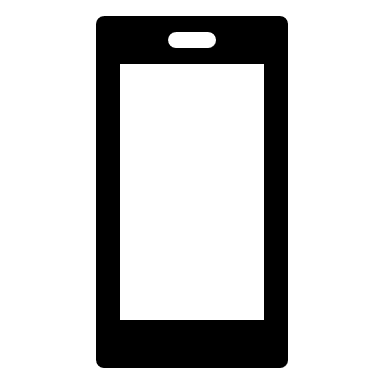 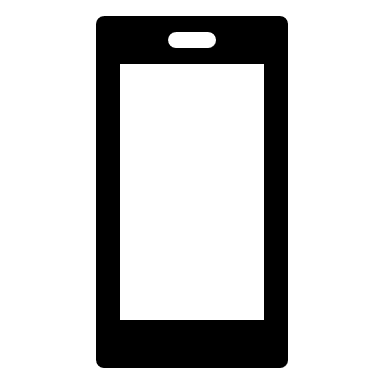 STA1 access GRANTED because MAC1 is in “allow list”
STA1 access DENIED because MAC2 is not in “allow list”
STA1(MAC1)
STA1(MAC2)
STA1(MAC1)
STA1(MAC2)
Slide 9
Okan Mutgan, et al. (Nokia)
Reference
[1] 11-21-0332-28-00bh-issues-tracking
Slide 10
Okan Mutgan, et al. (Nokia)
SP1
Do you agree that use case 1-2 should be added into “11-21-0332-28-00bh-issues-tracking “ ?
Slide 11
Okan Mutgan, et al. (Nokia)